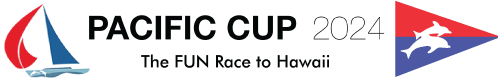 Guide to Measurement Process andRatings for 2024 Pacific Cup Racers
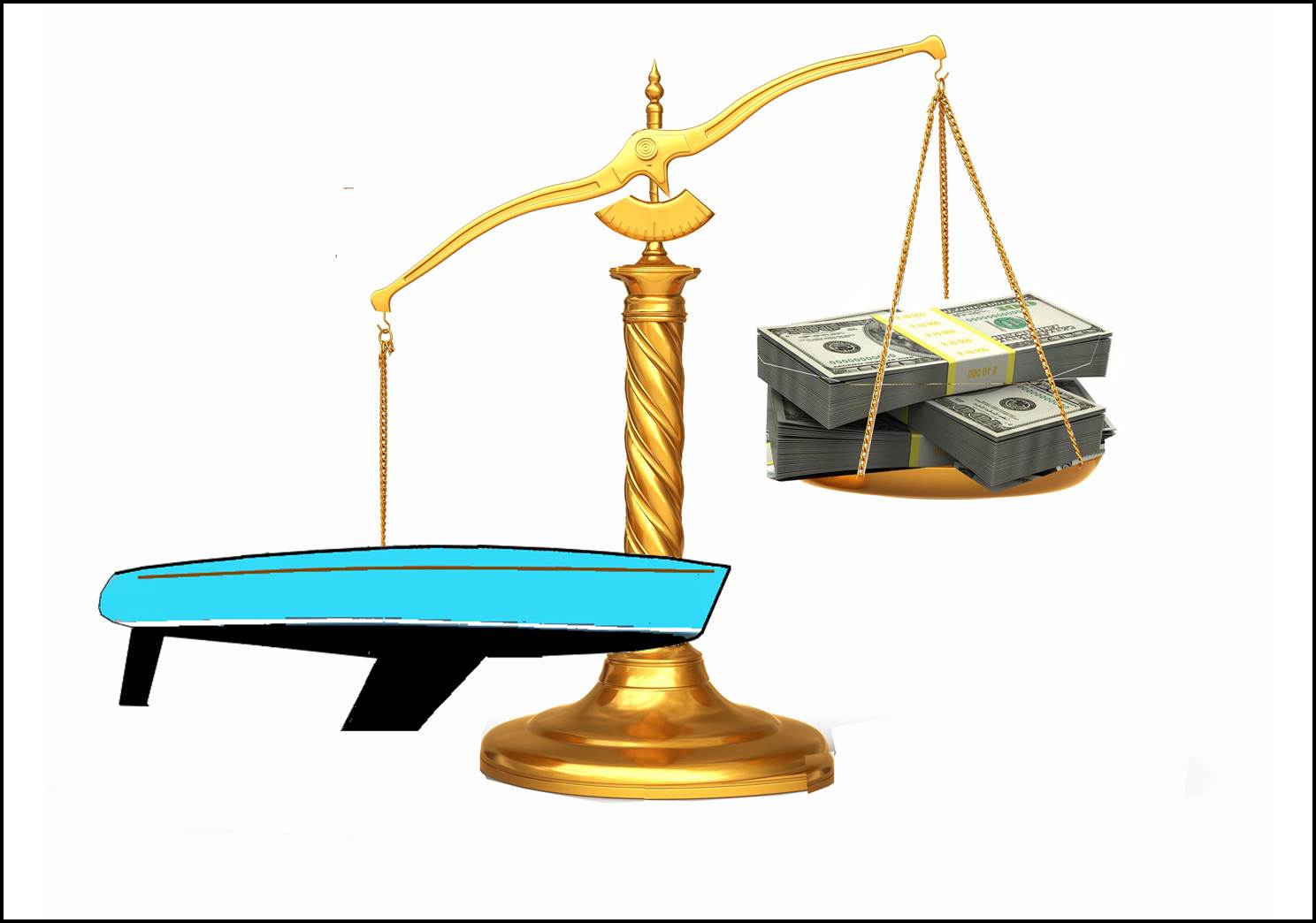 Overview
All racing boats must submit 2024 NCPHRF or ORR Certificates to PCYC 

All boats in PHRF Divisions must submit NCPHRF Certificates that are “Certified” to compete for the overall Pacific Cup Trophy
Overview, contd.
Fully-Crewed ORR and PHRF Divisions (based on PHRF Downwind Ratings)
PHRF-DW of 550 or less = ORR
PHRF-DW of 551 or more = PHRF
Dividing line (Hobie 33s, Antrim 27s, Kahoots, J-120s)
Double-handed Divisions = PHRF
All divisions and overall based on Time-on Time
NCPHRF Certification;Weighing and Measuring
Boats competing for overall Pacific Cup Trophy must obtain and submit a current Certified NCPHRF Certificate
Certification requires a boat’s displacement and sailing length to have been determined by a US Sailing official measurer
NCPHRF Certification;Weighing and Measuring
Which PHRF boats need to be weighed and measured for Certified NCPHRF Certificate?
NOT boats submitting valid ORR (or IRC) certificates to NCPHRF committee;
NOT boats with current Certified Certificates, or weighed and measured for the 2014, 2016, or 2018 Pacific Cup (unless things have changed)
All other boats
Weighing and MeasuringDates and Places
Larger boats (those that need travel hoists)
3 Bay Area weighing and measuring events at Berkeley Marine Center
Saturday, November 18, 2023
Sunday, January 14, 2024
Saturday, March 23, 2024 (Don’t wait for this one)
Total fee = $200 per boat
Sign up at Pac Cup website
Out-of-town boats should make other arrangements
Must be a US Sailing official measurer
Weighing and MeasuringDates and Places cont’d
Smaller boats (dry-sailed or dry-sailable)
Should be weighed and measured at hoists at their clubs or boat yards
For Northern California boats
contact Rebecca Hinden
fees determined case-by-case
For out-of-town boats, bring boat here or contact US Sailing
Weighing and MeasuringPreparations
Boats must be essentially empty (a good exercise)
See NCPHRF guide 
http://www.yra.org/PHRF/docs/CPHRFOwnerMeasurementGuide.pdf
DEADLINES
April 15, 2024 − ORR certificates to PCYC*
May 1, 2024 − NCPHRF certificates to PCYC*
*Extensions may be available for out-of-town boats requiring weighing and measuring by certified US Sailing measurers and encountering scheduling difficulties